স্বাগতম
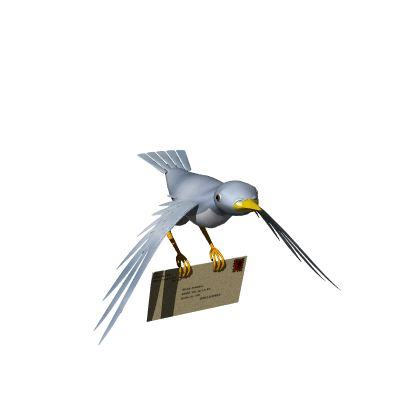 [Speaker Notes: এম.সিরাজুল ইসলাম, সহকারি শিক্ষক (আইসিটি), হাজী মফিজ আলী বালিকা উচ্চ বিদ্যালয় ওকলেজ,বিশ্বনাথ,সিলেট।০১৭২৯৬১৫১২০,sirajul165@gmail.com]
পরিচিতি
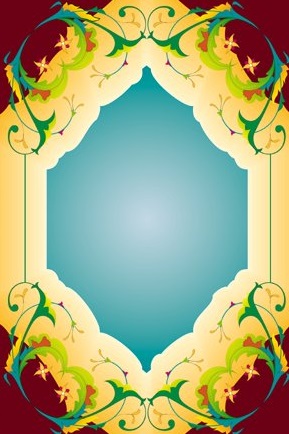 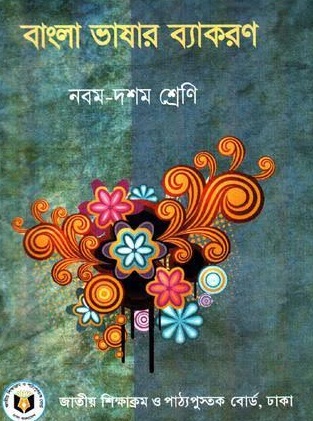 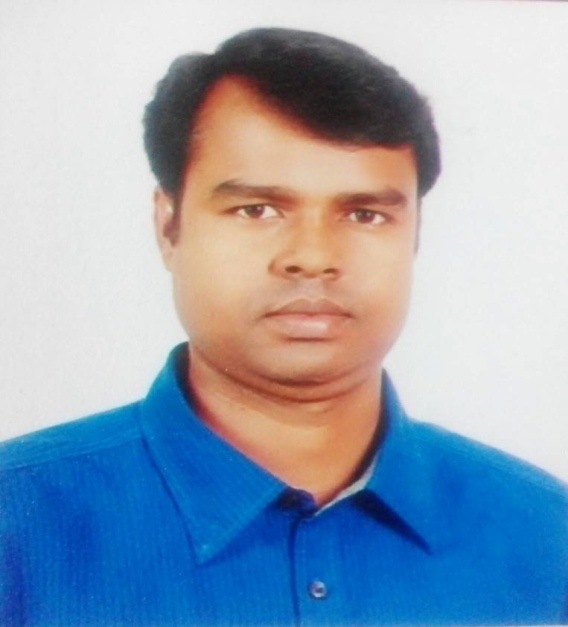 পত্র
এম.সিরাজুল ইসলাম
সহকারি শিক্ষক (আইসিটি)
হাজী মফিজ আলী বালিকা উচ্চ বিদ্যালয় ও কলেজ বিশ্বনাথ,সিলেট।
মোবাইল : ০১৭২৯-৬১৫১২০
            sirajul165@gmail.com
[Speaker Notes: এম.সিরাজুল ইসলাম, সহকারি শিক্ষক (আইসিটি), হাজী মফিজ আলী বালিকা উচ্চ বিদ্যালয় ওকলেজ,বিশ্বনাথ,সিলেট।০১৭২৯৬১৫১২০,sirajul165@gmail.com]
এই পাঠ শেষে শিক্ষার্থীরা –
১. পত্রের শ্রেণিবিভাগ উল্লেখ করতে পারবে।      ২. পত্রের বিভিন্ন অংশ চিহ্নিত করতে পারবে।      ৩. ব্যক্তিগত পত্র লিখতে পারবে।
[Speaker Notes: এম.সিরাজুল ইসলাম, সহকারি শিক্ষক (আইসিটি), হাজী মফিজ আলী বালিকা উচ্চ বিদ্যালয় ওকলেজ,বিশ্বনাথ,সিলেট।০১৭২৯৬১৫১২০,sirajul165@gmail.com]
ছবিগুলো দেখো. . . .
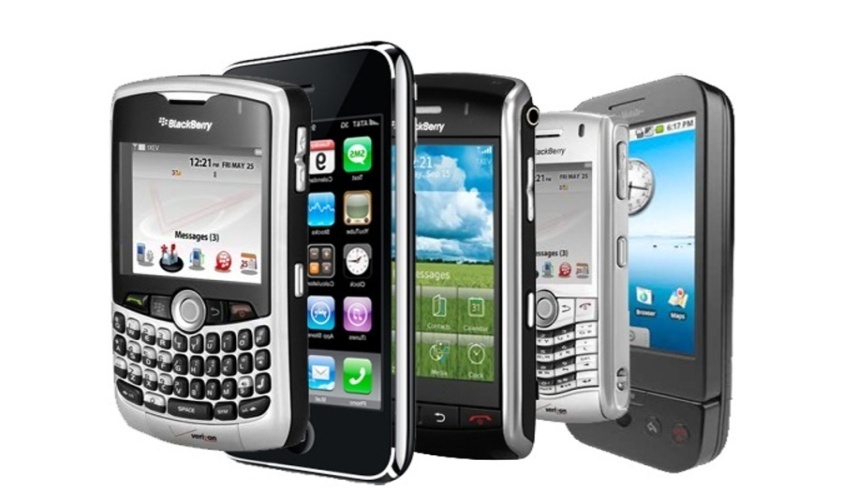 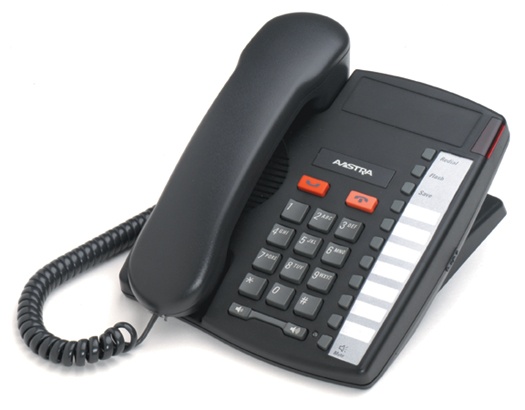 মোবাইল
টেলিফোন
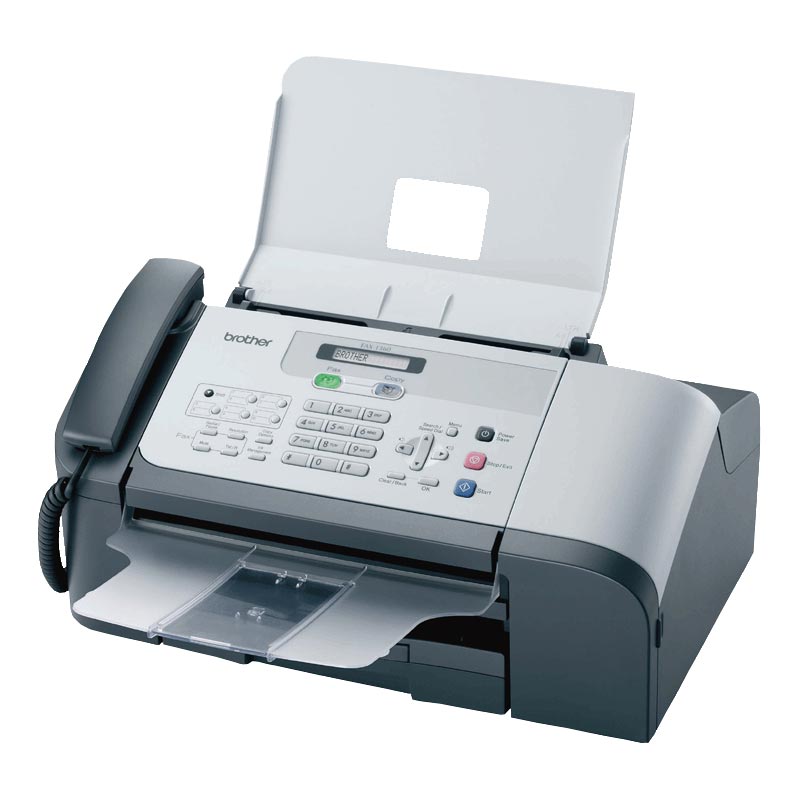 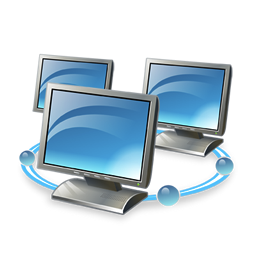 ইন্টারনেট
ফ্যাক্স
যোগাযোগের বিভিন্ন মাধ্যম
[Speaker Notes: এম.সিরাজুল ইসলাম, সহকারি শিক্ষক (আইসিটি), হাজী মফিজ আলী বালিকা উচ্চ বিদ্যালয় ওকলেজ,বিশ্বনাথ,সিলেট।০১৭২৯৬১৫১২০,sirajul165@gmail.com]
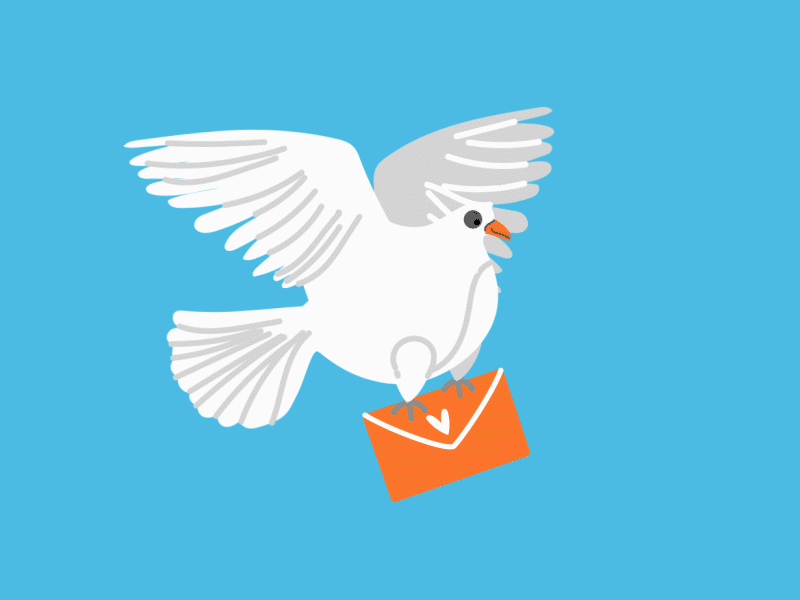 পত্র/
চিঠি
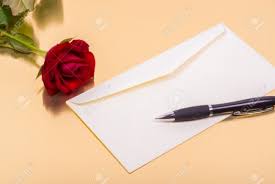 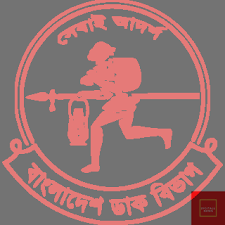 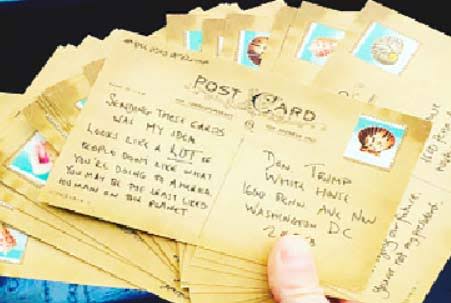 আজকের পাঠ
[Speaker Notes: এম.সিরাজুল ইসলাম, সহকারি শিক্ষক (আইসিটি), হাজী মফিজ আলী বালিকা উচ্চ বিদ্যালয় ওকলেজ,বিশ্বনাথ,সিলেট।০১৭২৯৬১৫১২০,sirajul165@gmail.com]
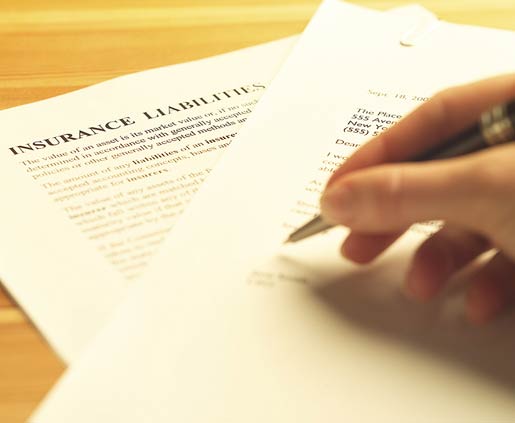 পত্র
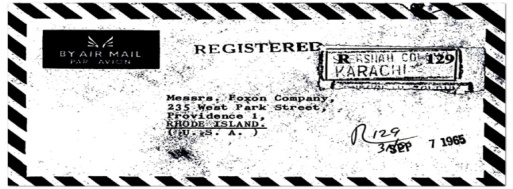 [Speaker Notes: এম.সিরাজুল ইসলাম, সহকারি শিক্ষক (আইসিটি), হাজী মফিজ আলী বালিকা উচ্চ বিদ্যালয় ওকলেজ,বিশ্বনাথ,সিলেট।০১৭২৯৬১৫১২০,sirajul165@gmail.com]
আমরা বিভিন্ন প্রকার বিভিন্ন ব্যক্তি  ও  প্রতিষ্ঠানের  কাছে পত্র লিখি
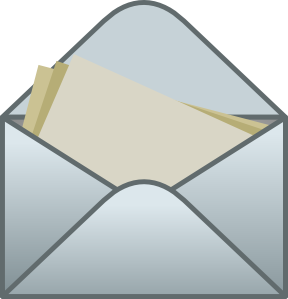 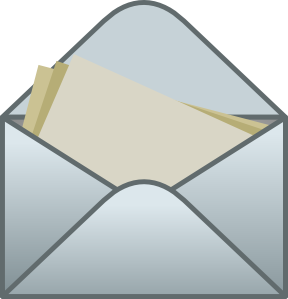 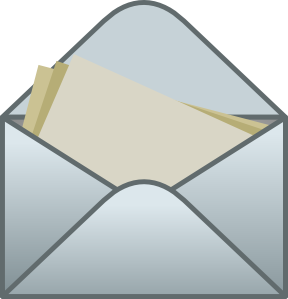 সাংস্কৃতিক অনুষ্ঠান
বন্ধুর কাছে  লেখা
পিতার কাছে 
লেখা
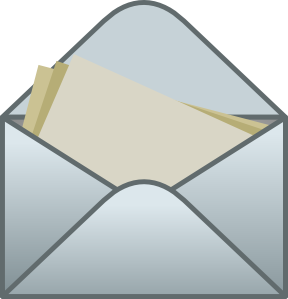 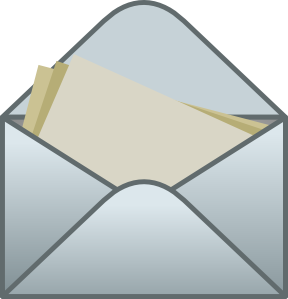 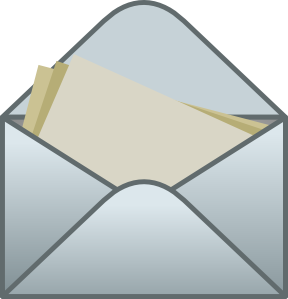 বিয়ের অনুষ্ঠান
চাকুরীর জন্য
পুস্তকের চাহিদা
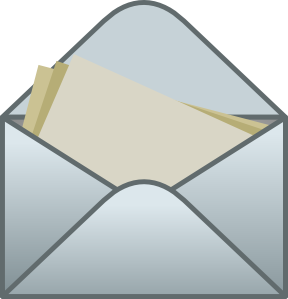 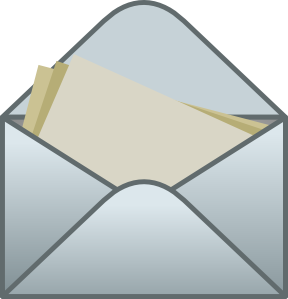 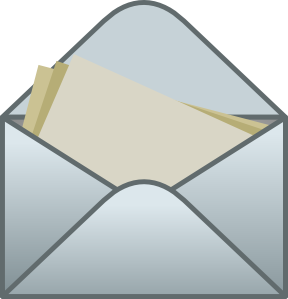 স্কুল থেকে ছুটি চেয়ে
ডাকে বই পাঠাতে পুস্তক প্রকাশকের কাছে
পত্রিকা প্রকাশের
 জন্য
[Speaker Notes: এম.সিরাজুল ইসলাম, সহকারি শিক্ষক (আইসিটি), হাজী মফিজ আলী বালিকা উচ্চ বিদ্যালয় ওকলেজ,বিশ্বনাথ,সিলেট।০১৭২৯৬১৫১২০,sirajul165@gmail.com]
বিষয়বস্তু,প্রসঙ্গ ও কাঠামো অনুসারে বিভিন্ন ধরনের পত্রকে নিম্নলিখিত শ্রেণিতে ভাগ করা যায়ঃ
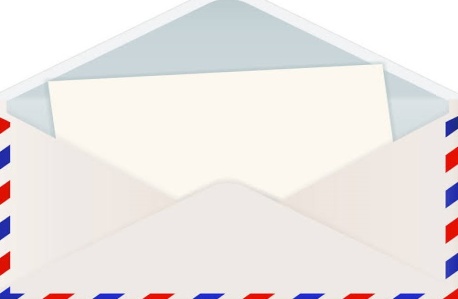 ব্যক্তিগত চিঠি
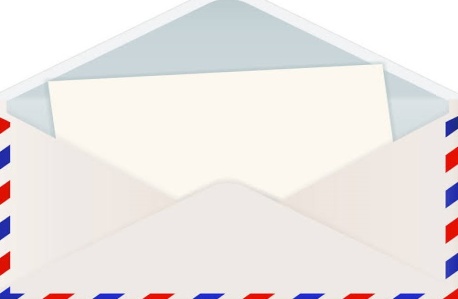 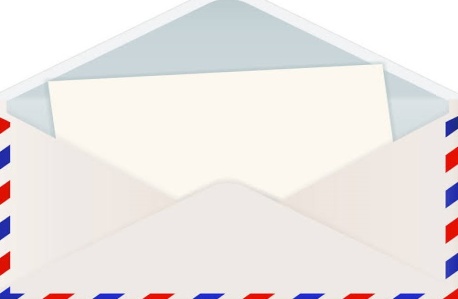 আবেদন পত্র 
বা দরখাস্ত
আমন্ত্রণ বা নিমন্ত্রণপত্র
পত্র
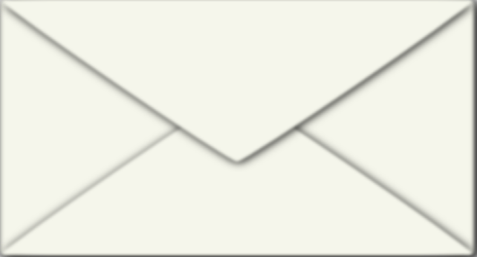 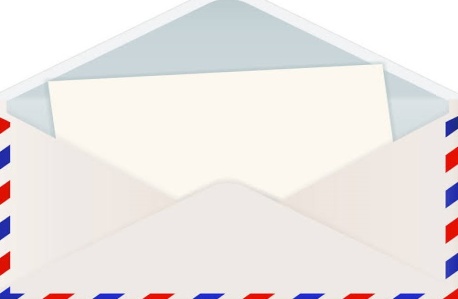 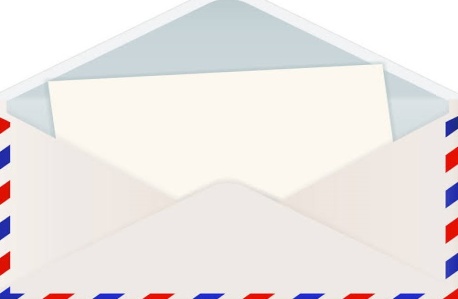 বাণিজ্যিক বা
 ব্যবসায়িক পত্র
সংবাদ পত্রে
 প্রকাশের জন্য চিঠি
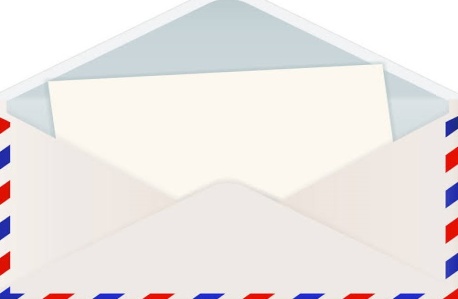 মানপত্র বা স্মারক
 লিপি
[Speaker Notes: এম.সিরাজুল ইসলাম, সহকারি শিক্ষক (আইসিটি), হাজী মফিজ আলী বালিকা উচ্চ বিদ্যালয় ওকলেজ,বিশ্বনাথ,সিলেট।০১৭২৯৬১৫১২০,sirajul165@gmail.com]
চিঠির বিভিন্ন অংশ
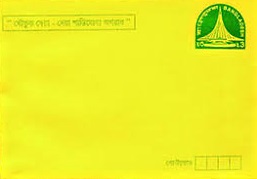 শিরনাম
প্রাপক-
নামঃ----
ঠিকানাঃ----
প্রেরক-
নামঃ-----
ঠিকানাঃ-----
একটি চিঠিতে মূলত দুটি অংশ থাকেঃ
ক.শিরনাম    খ.পত্রগর্ভ
পত্রগর্ভ
১.মঙ্গলসূচক শব্দ
আল্লাহ সর্বশক্তিমান
                                                 বিশ্বনাথ,সিলেট
                                                    তারিখঃ১৪.১১.২০১৯ইং
প্রিয় মেরাজুল
              আমার পআশাকরি ভালো আছো। অনেকদিন তোমার কোন খবর পাইনি। পরীক্ষা কেমন হলো জানাবে। ভালো থাকো। 
                                                           ইতি-
                                                           তোমার বন্ধু
                                                             সিরাজুল ইসলাম
১
২
২.স্থান ও তারিখ
৩
৩.সম্বোধন বা সম্ভাষণ
৪
৪.চিঠির বক্তব
৫
৫.পত্র লেখকের স্বাক্ষর
[Speaker Notes: এম.সিরাজুল ইসলাম, সহকারি শিক্ষক (আইসিটি), হাজী মফিজ আলী বালিকা উচ্চ বিদ্যালয় ওকলেজ,বিশ্বনাথ,সিলেট।০১৭২৯৬১৫১২০,sirajul165@gmail.com]
জোড়ায় বসে,নিচের পত্রটি ধারাবাহিক ভাবে সাজিয়ে লিখো –
আশা করি ভালো আছো। আজ তোমাকে এক হাজার টাকা ডাকে পাঠালাম। 	পত্র পাওয়া মাত্র তোমার কুশল জানাবে। মনদিয়ে লেখা-পড়া করো। ভালো থাকো। 	ইতি-	স্নেহের “আবির” 	অনেকদিন তোমার কোন পত্র পাইনি। সে জন্য খুব চিন্তিত। 					        - তোমার ভাই “শোভন” 			             “এলাহি ভরসা”   						বিশ্বনাথ, সিলেট						তারিখঃ ২৭/০২/২০১২
প্রাপকঃ			প্রেরকঃ  
তাহমিদ আল-আবির 		শোভন আহমদ 
২০-পায়রা, দরগামহল্লা 		বাগিচা বাজার-৩১৩০  
সিলেট-৩১০০  		বিশ্বনাথ, সিলেট।
ডাকটিকিট
[Speaker Notes: এম.সিরাজুল ইসলাম, সহকারি শিক্ষক (আইসিটি), হাজী মফিজ আলী বালিকা উচ্চ বিদ্যালয় ওকলেজ,বিশ্বনাথ,সিলেট।০১৭২৯৬১৫১২০,sirajul165@gmail.com]
খাতার সাথে মিল করঃ
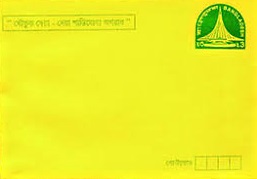 মঙ্গলসূচক শব্দ
   এলাহি ভরসা
২. স্থান ও তারিখ
সিলেট
২৭/০২/২০১২
প্রাপক-
আসাদ
শেরপুর,বগুড়া
প্রেরক-
সাধন 
বিশ্বনাথ,সিলেট
৩. সম্বোধন
বন্ধুবর ‘আসাদ’
৪. মূল বক্তব্য
আশা করি ভালো আছো। অনেকদিন তোমার কোন খবর পাইনি। পরীক্ষা কেমন হলো জানাবে। ভালো থাকো। ইতি-
৬. শিরোনাম
৫. পত্র-লেখকের স্বাক্ষর
তোমার বন্ধু ‘সাধন’
[Speaker Notes: এম.সিরাজুল ইসলাম, সহকারি শিক্ষক (আইসিটি), হাজী মফিজ আলী বালিকা উচ্চ বিদ্যালয় ওকলেজ,বিশ্বনাথ,সিলেট।০১৭২৯৬১৫১২০,sirajul165@gmail.com]
মূল্যায়ণ
১.পত্রের কয়টি অংশ থাকে।
২.পত্র কয় শ্রেণিতে ভাগ করা যায়।
৩.শিরনামে প্রেরক ও প্রাপকের ঠিকানা     
    কোন পাশে থাকে।
[Speaker Notes: এম.সিরাজুল ইসলাম, সহকারি শিক্ষক (আইসিটি), হাজী মফিজ আলী বালিকা উচ্চ বিদ্যালয় ওকলেজ,বিশ্বনাথ,সিলেট।০১৭২৯৬১৫১২০,sirajul165@gmail.com]
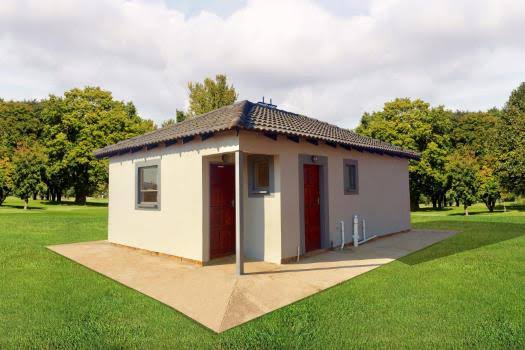 বাড়ির কাজ
মনেকরো, তোমার নাম ‘আকাশ’ তুমি ঢাকা কলেজে পড়।তোমার জীবনের লক্ষ্য জানিয়ে তোমার পিতার কাছে একটি চিঠি লিখ।
[Speaker Notes: এম.সিরাজুল ইসলাম, সহকারি শিক্ষক (আইসিটি), হাজী মফিজ আলী বালিকা উচ্চ বিদ্যালয় ওকলেজ,বিশ্বনাথ,সিলেট।০১৭২৯৬১৫১২০,sirajul165@gmail.com]
আল্লাহ হাফেজ
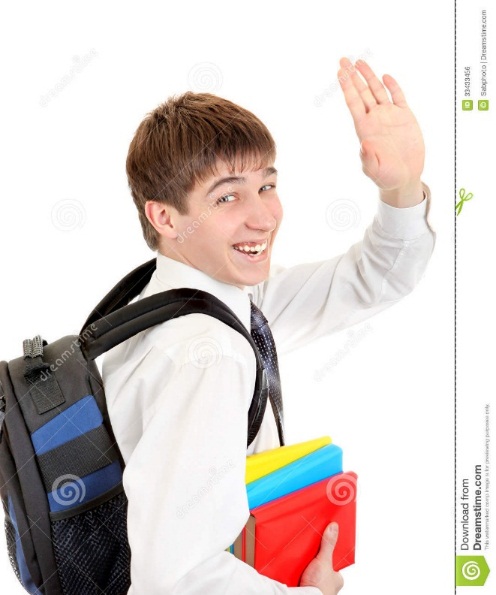 আবার দেখা হবে
[Speaker Notes: এম.সিরাজুল ইসলাম, সহকারি শিক্ষক (আইসিটি), হাজী মফিজ আলী বালিকা উচ্চ বিদ্যালয় ওকলেজ,বিশ্বনাথ,সিলেট।০১৭২৯৬১৫১২০,sirajul165@gmail.com]